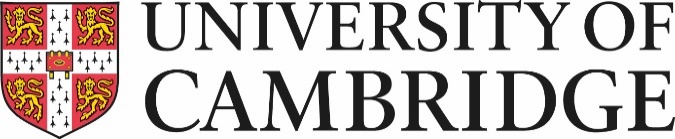 Gresham and Defoe (underwriters): The Origins of London Marine Insurance

Dr Adrian Leonard
Marine insurance is a financial transaction designed to reduce by sharing or to transfer the risk of economic loss arising from the various perils faced when moving goods from source to market.
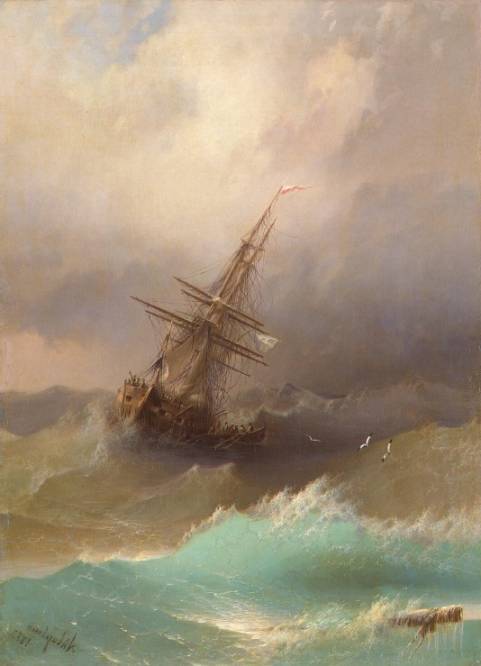 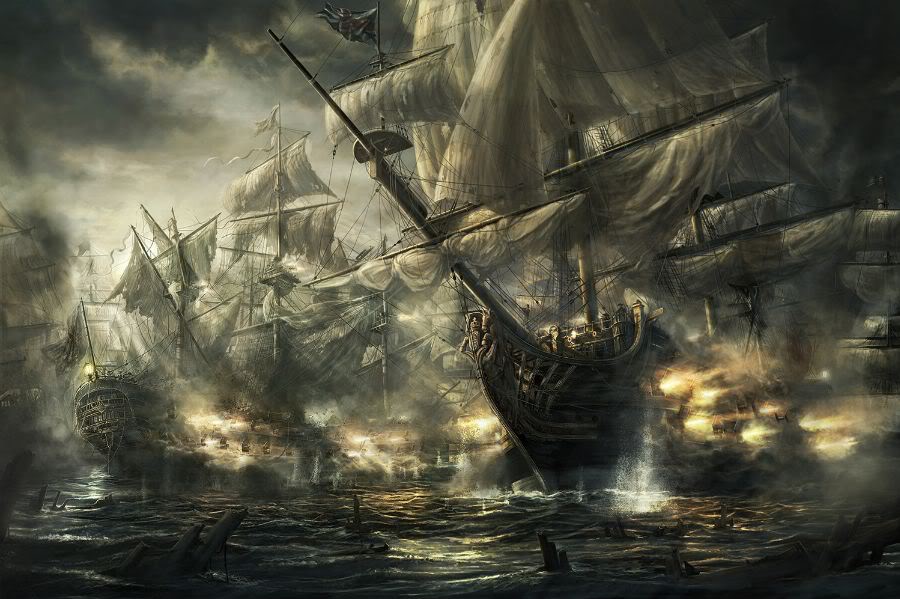 Gentium
Maris
[Speaker Notes: Normal insurance policies protect against two kinds of risk: those of the seas, and those of men.]
Medieval Italy
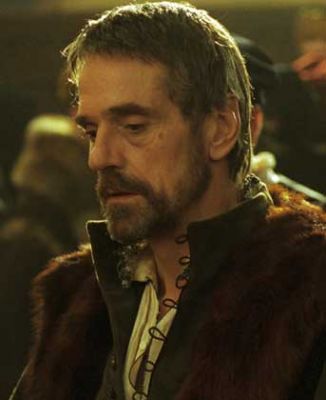 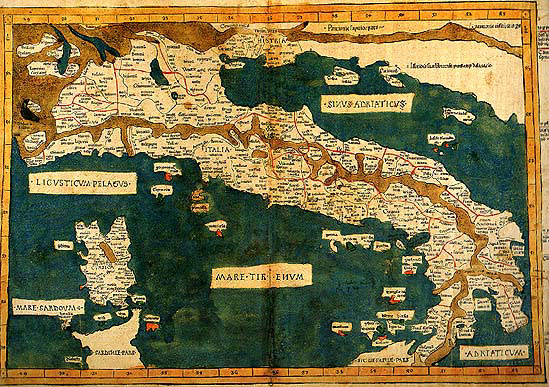 Above, the hapless Merchant of Venice. In reality, he probably would have bought some insurance.
Italy: the birthplace of insurance.
A very early London policy
Policy of Anthony de Salizar, underwritten in London, 5 August 1555.

TNA HCA 24/29 f. 45.
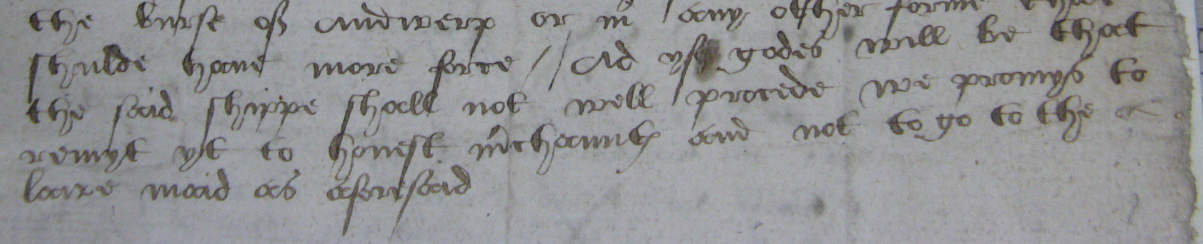 ‘yf godes will be that the said shippe shall not well procede’ the parties to the policy ‘promys to remyt yt to honist m’chaunts and not to go to the lawe’
London in 1572
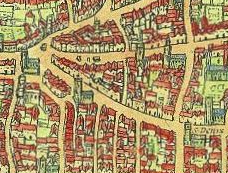 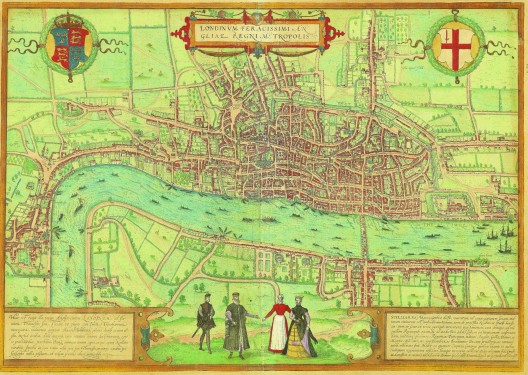 Above, Lombard Street, the birthplace of London marine insurance
London in 1572, map by Braun and Hogenberg
Ferrantyn in the record
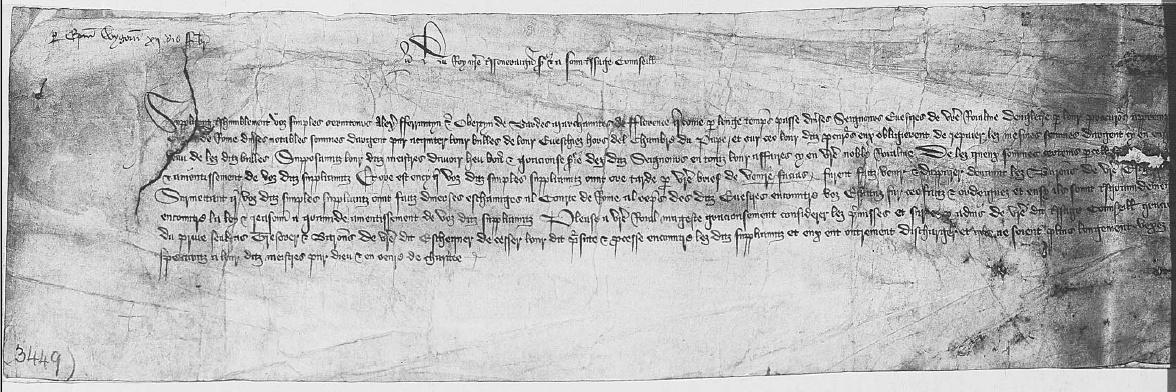 A petition to the King in which ‘Alex. Fferrantyn’ and another merchant request letters under the privy seal to the Treasurer and Barons of the Exchequer to cease process against them, in a dispute of the non-payment in England of monies owed and forwarded to the ‘proctors of lords and bishops at the court of Rome to pay for bulls had for their bishops’.
TNA SC/8/11/5523
The Borromei Ledgers
A page from the ledgers of the Borromei & Co. bank in London. Note these rare books employ double-entry bookkeeping, one of the inventions of the Italian medieval Commercial Revolution, a period of mercantile inventiveness which also saw the invention of marine insurance. Right, the Borromei Coat of Arms and commercial mark.

www.queenmaryhistoricalresearch.org/roundhouse/default.aspx
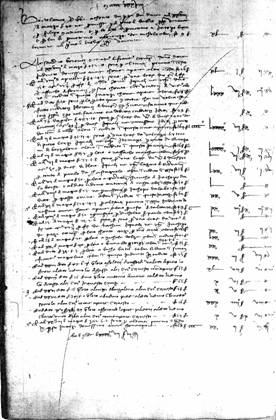 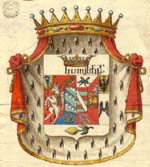 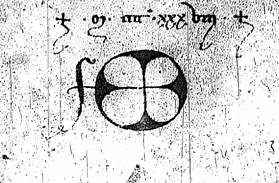 London’s Lord Mayor and Aldermen
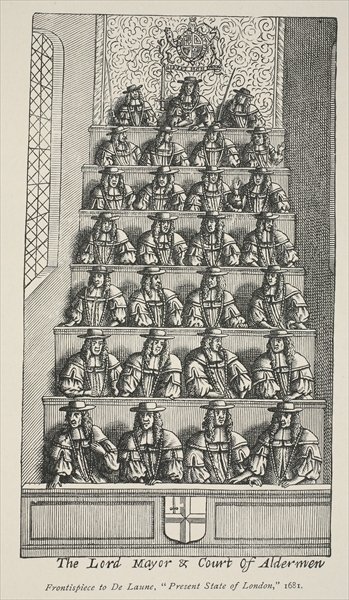 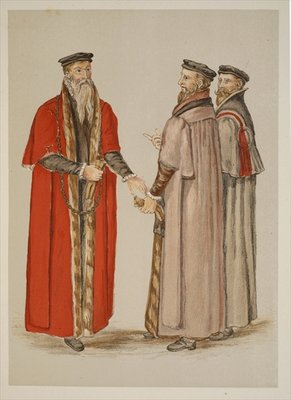 The Lord mayor and a pair of Aldermen in about 1550.
Left, the London Aldermen’s court, about 1680. In most instances, this was the place were London insurance disputes were hammered out. Note how fashions have changed.
Fraud was an early phenomenon
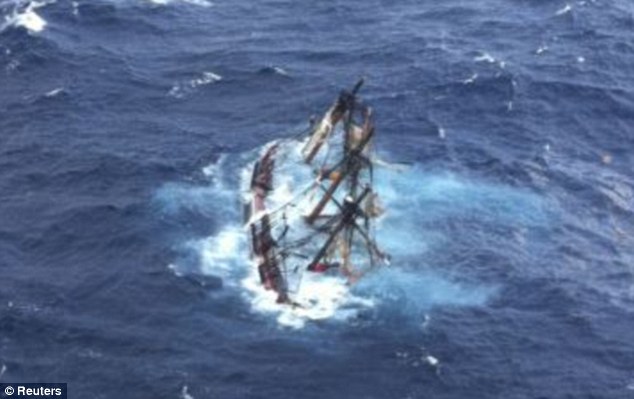 “To stuff Shyppis, wyth ffals crafty balauncis
As blokkys & stonys, and countyrfayt dalyauncis
And afftyr assure, the said shippys w’ theyr ffeyghth
For grete Summys, tyll they cam on the heygth
Of the Occean, and then cawse theym to drowne
That the assuraunce, mygth ffor nowgth be payd”
The 16th century records of the High Court of the Admiralty
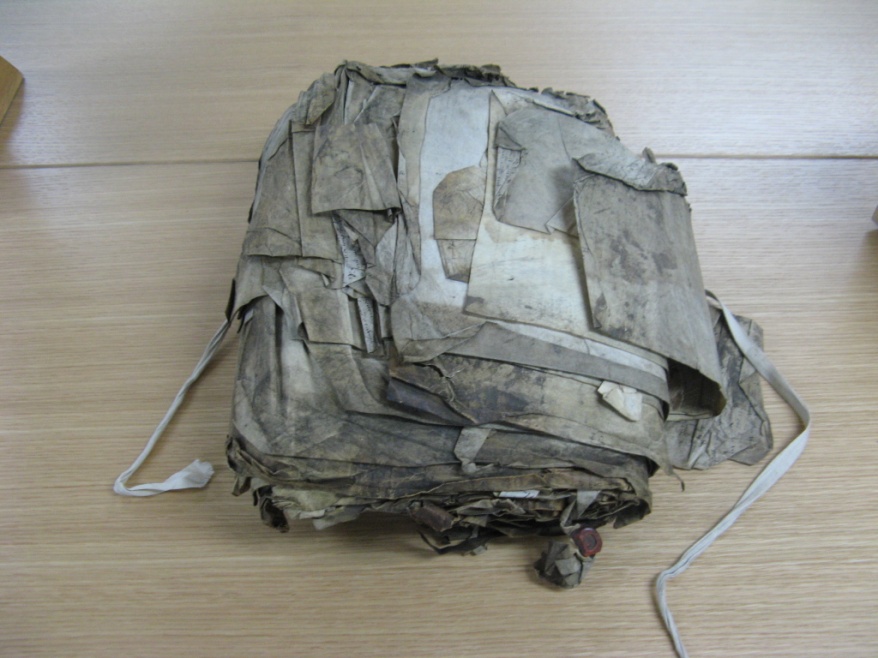 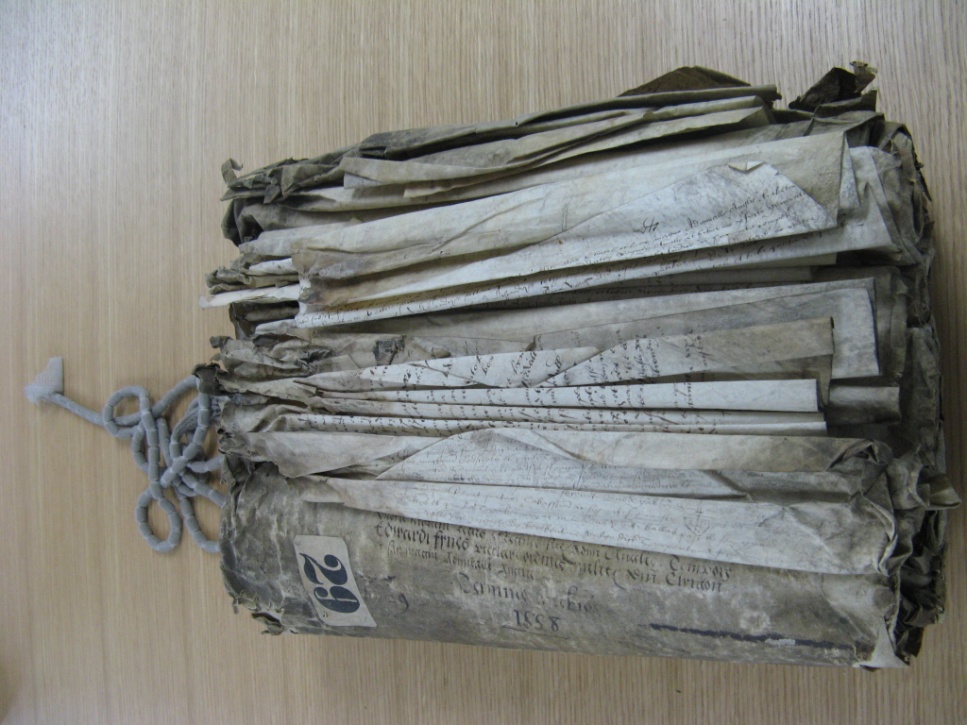 The Brook Policy
The oldest policy in the Admiralty series. Underwritten in 1547, the main text is in Italian. A short policy wording is followed by the scratches of the underwriters. 

TNA HCA 24/27/147
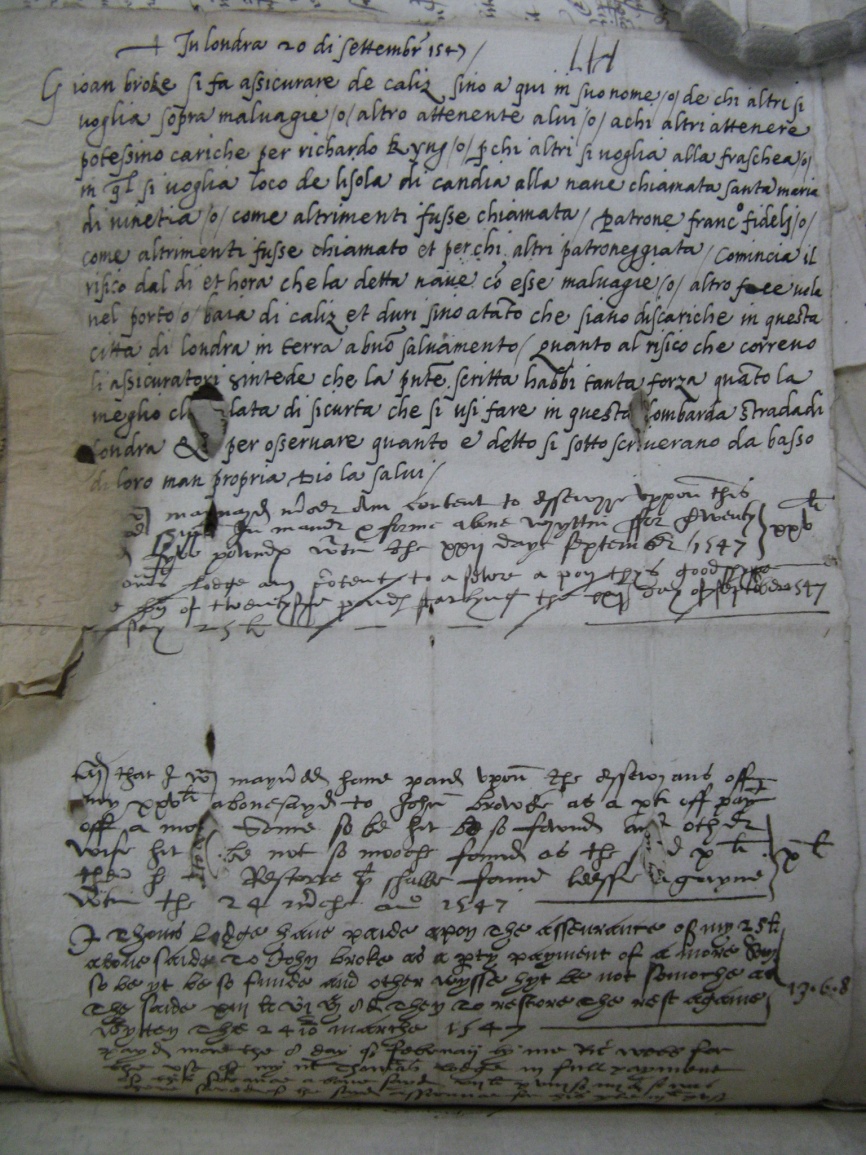 Law Merchant
Law Merchant, or Lex Mercatoria. No municipal laws can be sufficient to order and determine the very complicated affairs of traffic and merchandise; neither can they have a proper authority for this purpose: for as these are transactions carried on between subjects of independent states, the municipal laws of one will not be regarded by the other:– for  which reason the affairs of commerce are regulated by a law of their own, called the Law Merchant, or Lex Mercatoria, which all nations agree in and take notice of: and in particular it is held to be a part of the law of England, which decides the causes of merchants by the general rules which obtain in all commercial countries.
JohnWeskett, A complete digest of the theory, laws, and practice of insurance (London: 1781).
[Speaker Notes: Weskett’s definition
- Authoritative volume of conventions governing marine insurance practice
- Later Park, others]
The Ridolfi Policy
A policy underwritten by the traitor Robert Ridolfi in 1562. The policy covers the ship St John Baptist and goods for a voyage from Leghorn to Cadiz, whose master is ‘Erasmus Kidball, Inglysheman’.

TNA HCA 24/35/283
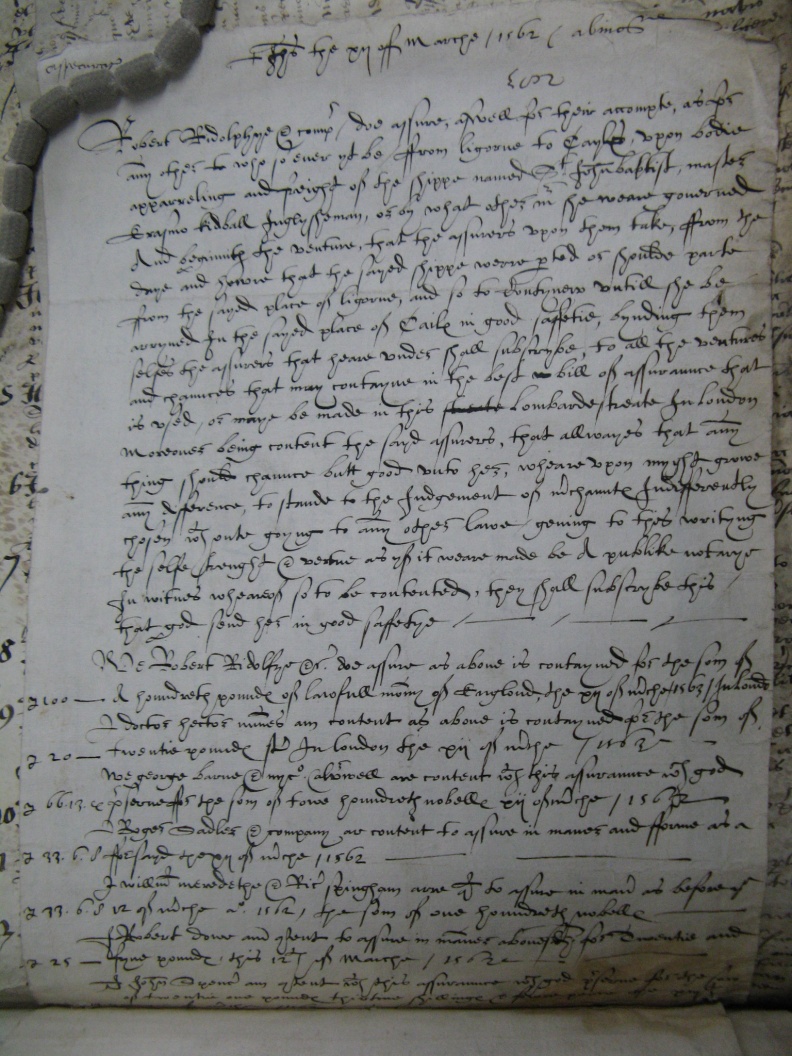 Law Merchant: The jurisdictional authority clause
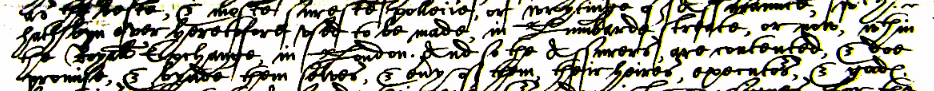 Policy of Bartholomew Corsini, underwritten in London, 24 September 1582.
LMA 062/MS22281
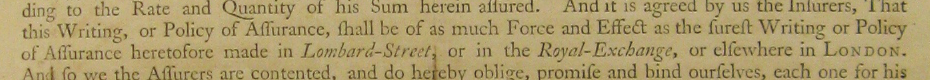 Policy of Thomas Newton, underwritten in New York, 27 October 1760.
LMA 063/MS32992/001
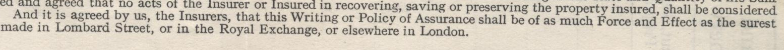 Policy of Baltimore Steam Packet Co., underwritten at Lloyd’s, 20 February 1950.
[Speaker Notes: Similar continuity of appeal to the authority of the law merchant to the present.
- Marine insurance Law of 1906.]
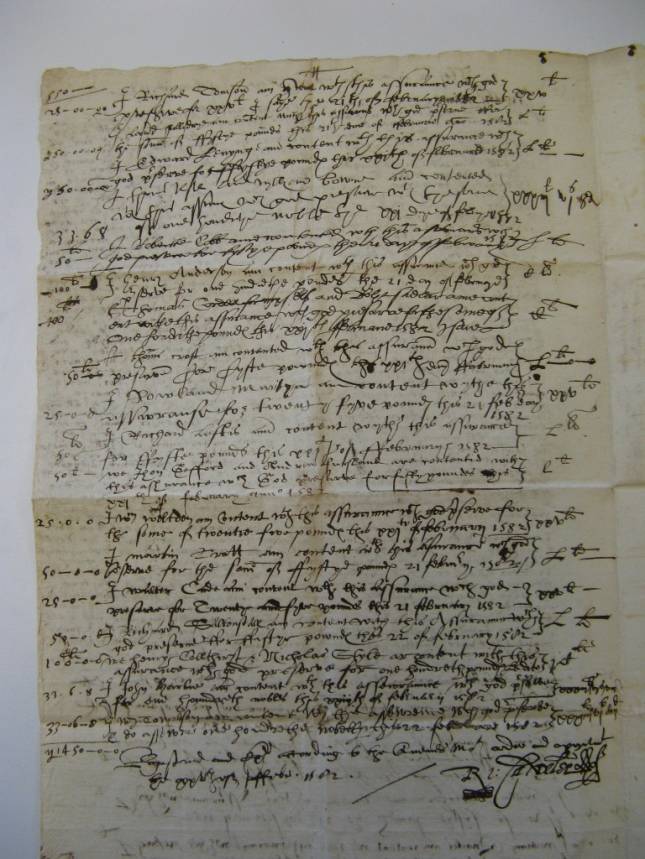 Marine insurance policy of Bartholomew Corsini, 20 February 1582.

LMA 062/MS22281
What perils were covered?
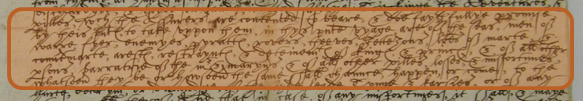 Marine insurance policy of Bartholomew Corsini, 20 February 1582.
LMA 062/MS22281
“The seas, men of war, fire, enemies, pirates, rovers, thieves, jettisons, heads of mart and counter-mart, arrest, restraint, & detainments, of kings & princes, & of all other persons, barratry of the master and mariners, and of all other perils, losses, & misfortunes, whatsoever they be, or howsoever the same shall chance, happen, or come to the hurt, detriment, or damage, of the said silks...”
What perils were covered?
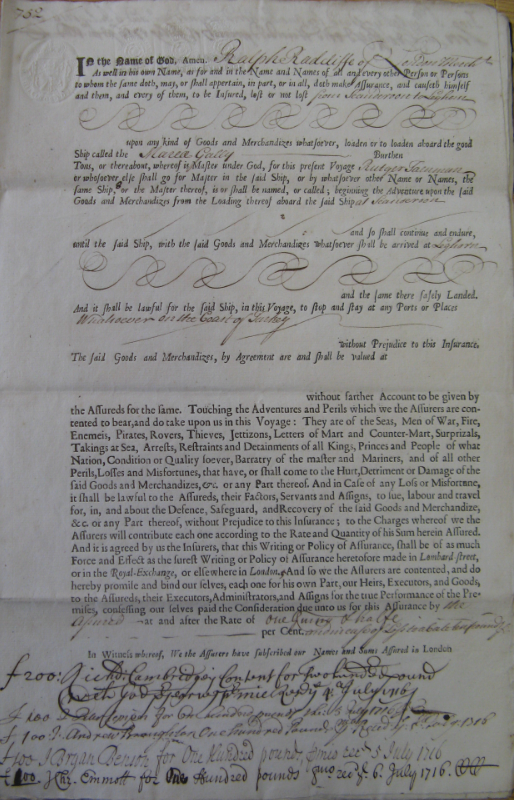 Policy of Ralph Radcliffe, underwritten in London, 4 July1716.
HALSC, DE/R/B293/6
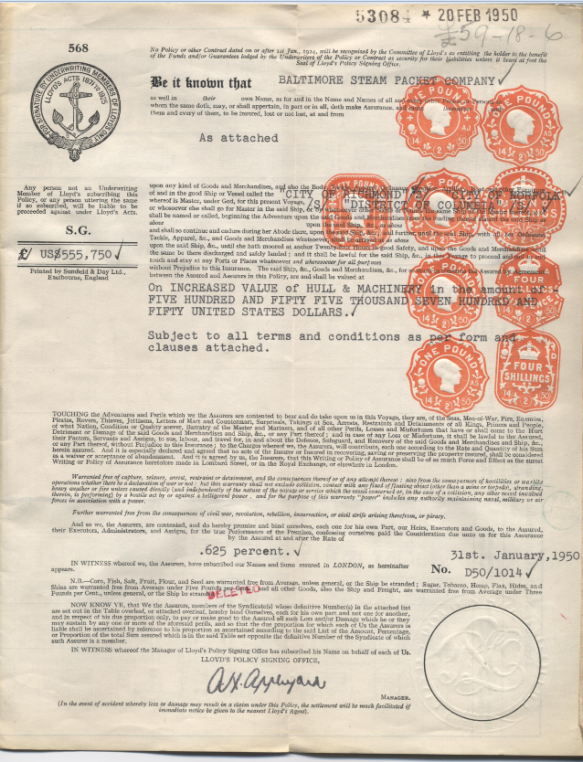 Policy for Baltimore Steam Packet Co., underwritten at Lloyd’s
 20 February 1950.
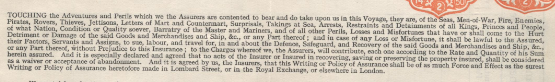 The market in the 1570s
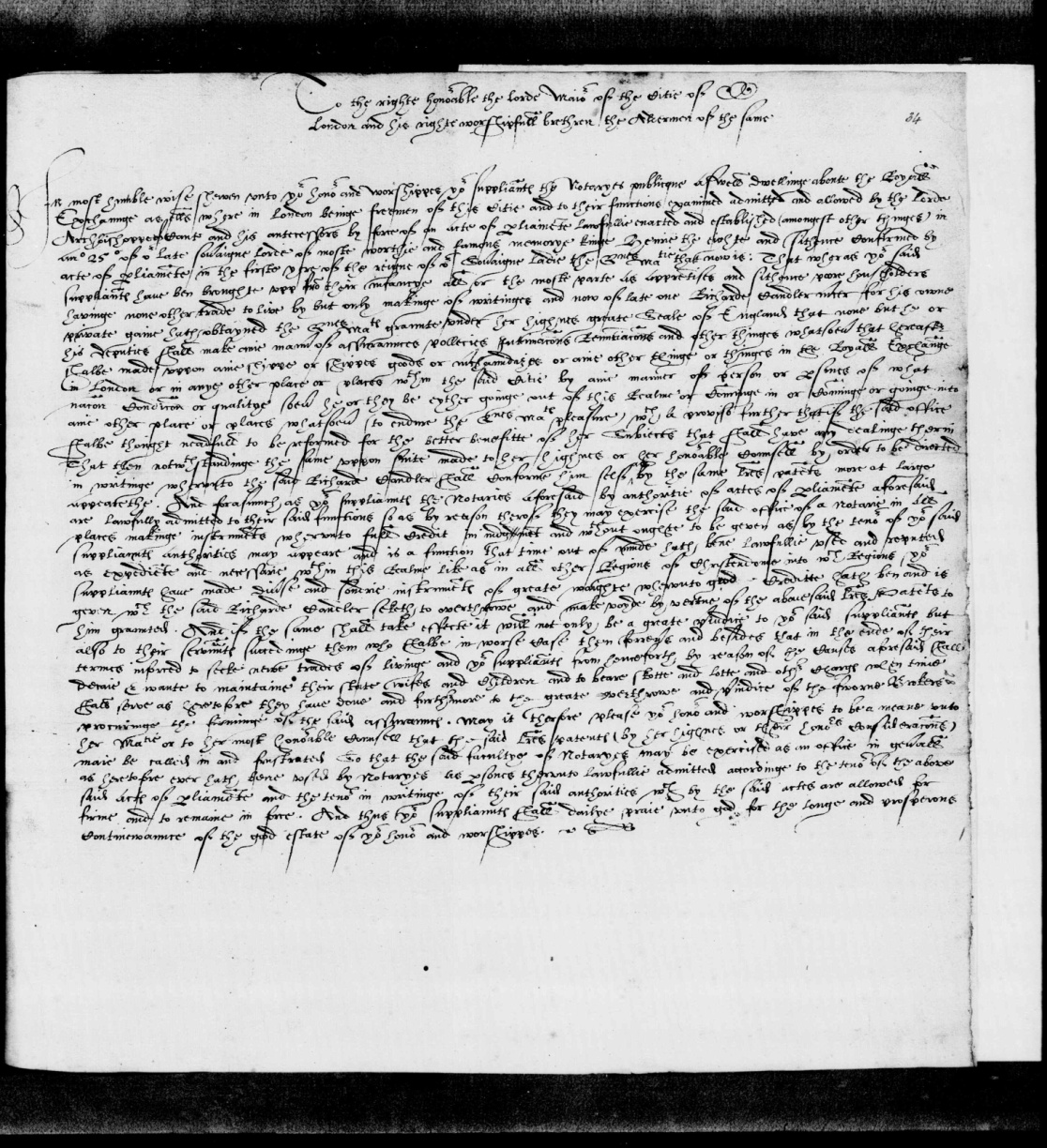 The London notaries’ petition against Candeler’s patent, c. 1575, to Sir James Hawes, Lord Mayor of London.

BL Lansdowne Vol/113 f.33
Thomas Gresham
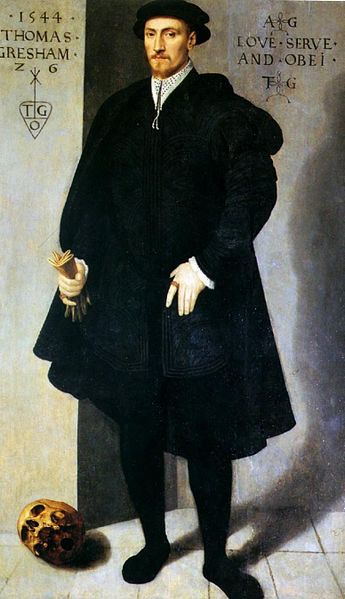 “Shipped in the Cristopher of Dyttemarche, xlij M waight of salte peter, and vij c xx long corners. All wyche goodes doth amount to the some of iiij M li. wyche I have caused to be assewred aftyr the rate of v li. upon the hundred, for the more seurtie of the seyes; wyche I beseche the Lorde to sende in safetie. Lykewise, as there can be gotten ships for London, the rest shall be shipped wythe as much expedycione as maye be.”

Gresham to William Cecil, 23 September 1561
The Gresham Policy
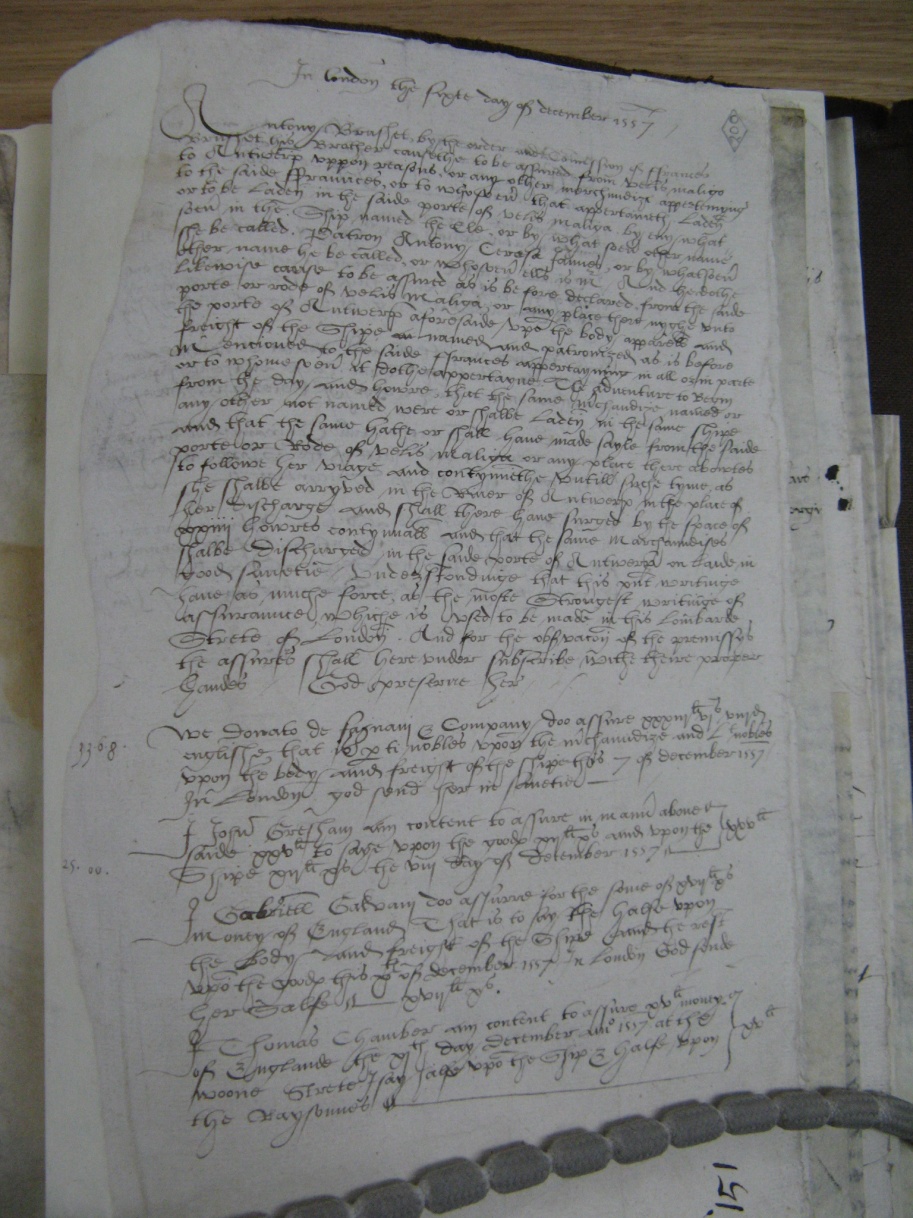 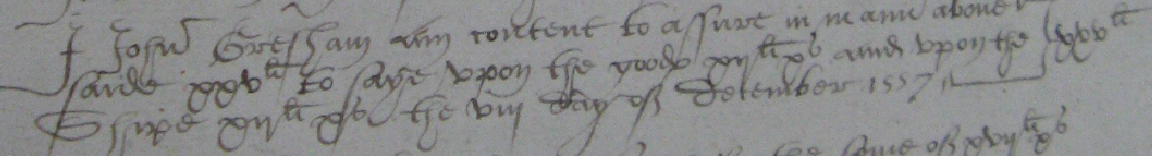 I, John Gresham, am content to assure in name above said xxv li to laye upon the goods xv li and upon  the shipe xv li the viii of December 1557.

TNA HCA 24/30/151
Daniel Defoe, Underwriter
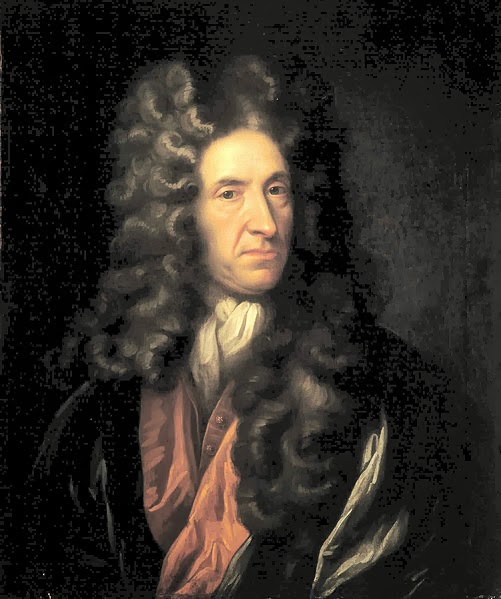 Daniel Defoe (formerly simply Daniel Foe) lost everything speculating in marine insurance at a very inopportune moment in English commercial history. Happily for posterity, he chose to abandon trade, and turn his hand instead to writing.
John Walter, Underwriter
Ruined at Lloyd’s by the ravages of war:

‘I was ‘weighed down, in common with about half of those who were engaged in the protection of property [ships and cargo], by the host of foes this nation had to combat in the American War.’
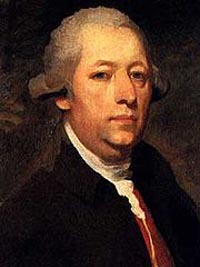 Walter Bagehot, Underwriter
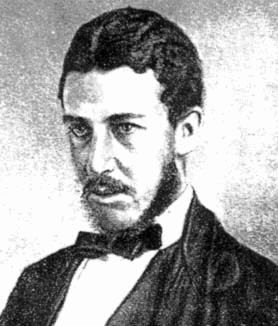 The founder of the Economist, from a shipping family, Bagehot joined Lloyd’s as an underwriting member in 1856, according to the Roll of Lloyd’s. He wrote little about Lloyd’s or the insurance sector in his published works.
The Minute Book of New Lloyd’s, 1774
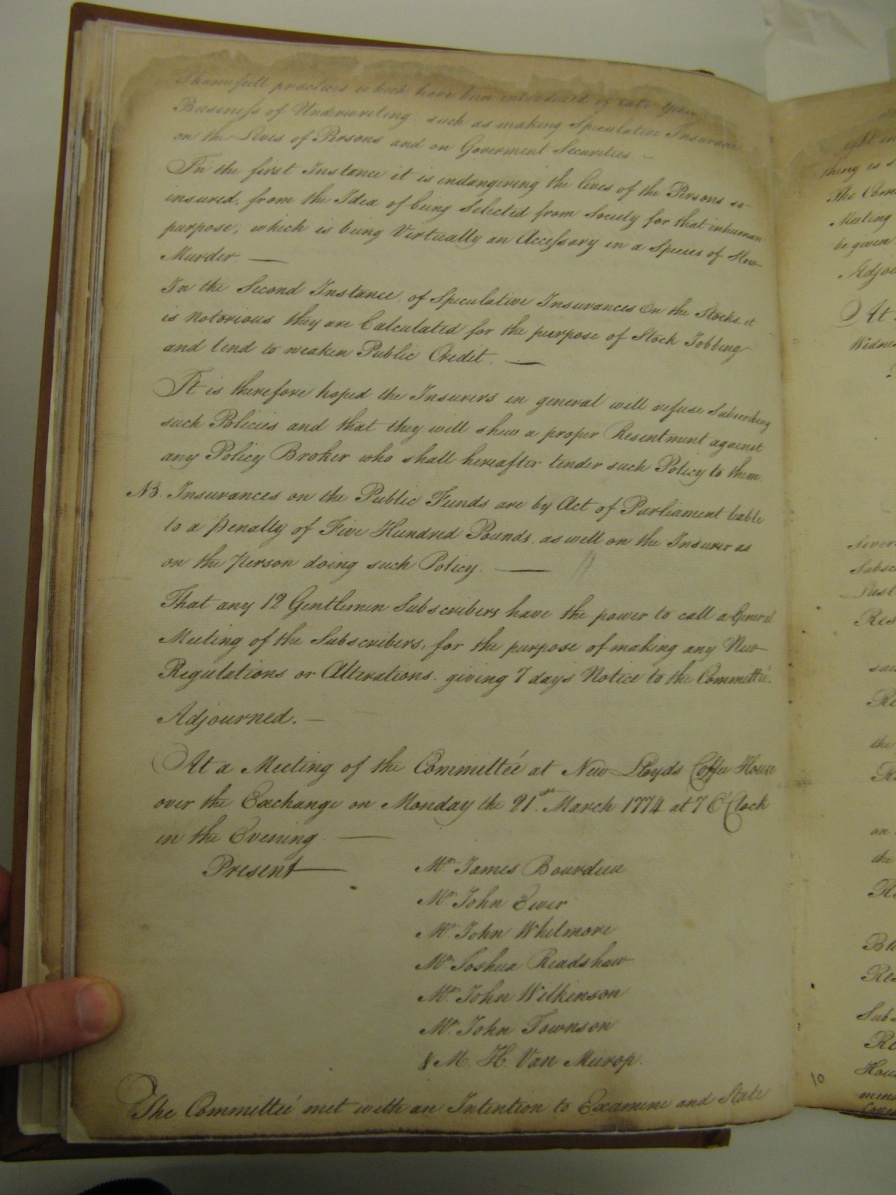 ‘Shameful practices which have been introduced of late years [to the] Business of Underwriting such as making Speculative Insurance on the Lives of Persons and on Government Securities – In the first Instance it is endangering the lives of the Persons so insured, from the Idea of being Selected from Society for that inhuman purpose, which is being Virtually an Accessory in a Species of Slow Murder’ ... It is therefore hoped that the Insurers general will refuse Subscribing such Policies.’
Minutes of 4 March 1774, GHL CLC/B/148/A/001, ff. 35-36
The Home of Insurance for centuries – London’s Royal Exchange
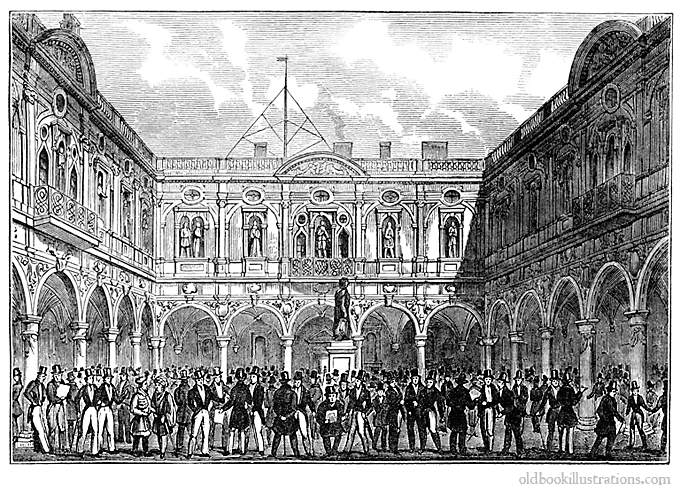 The earliest ‘Ships arrived...’ (1696), and some successors
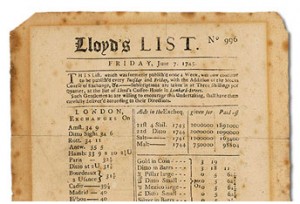 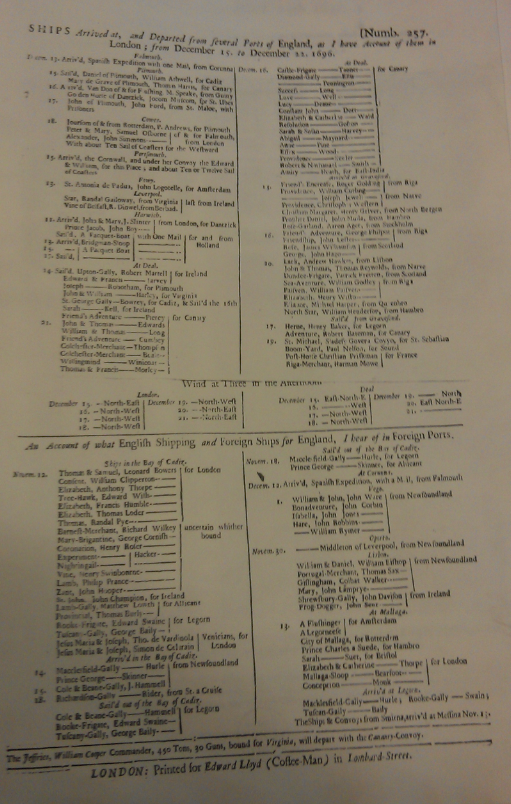 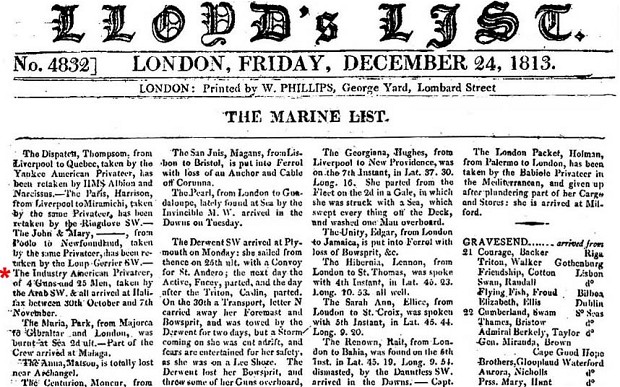 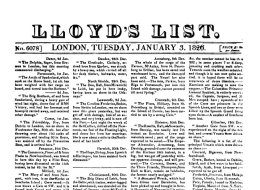 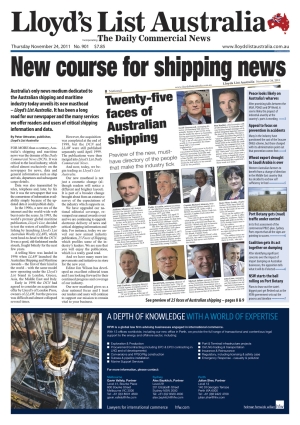 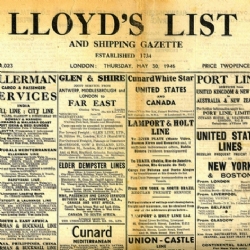 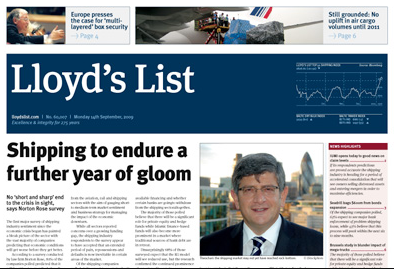 Great Men of London marine insurance
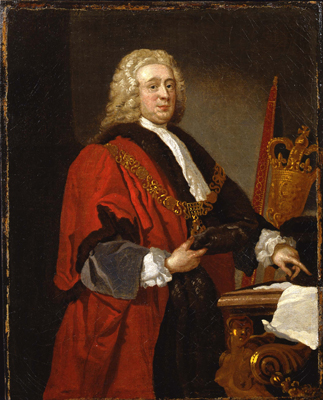 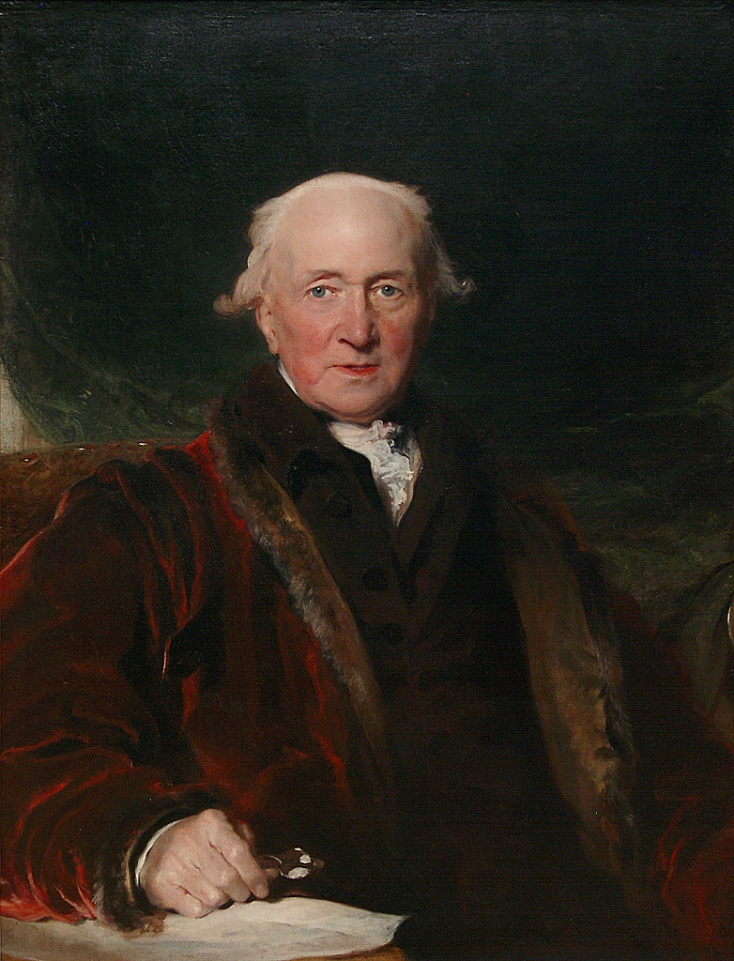 Sir John Barnard, MP
John Julius Angerstein
Thank-you!Dr. A. B. Leonard,Centre for Financial HistoryUniversity of Cambridgeabl28@cam.ac.uk